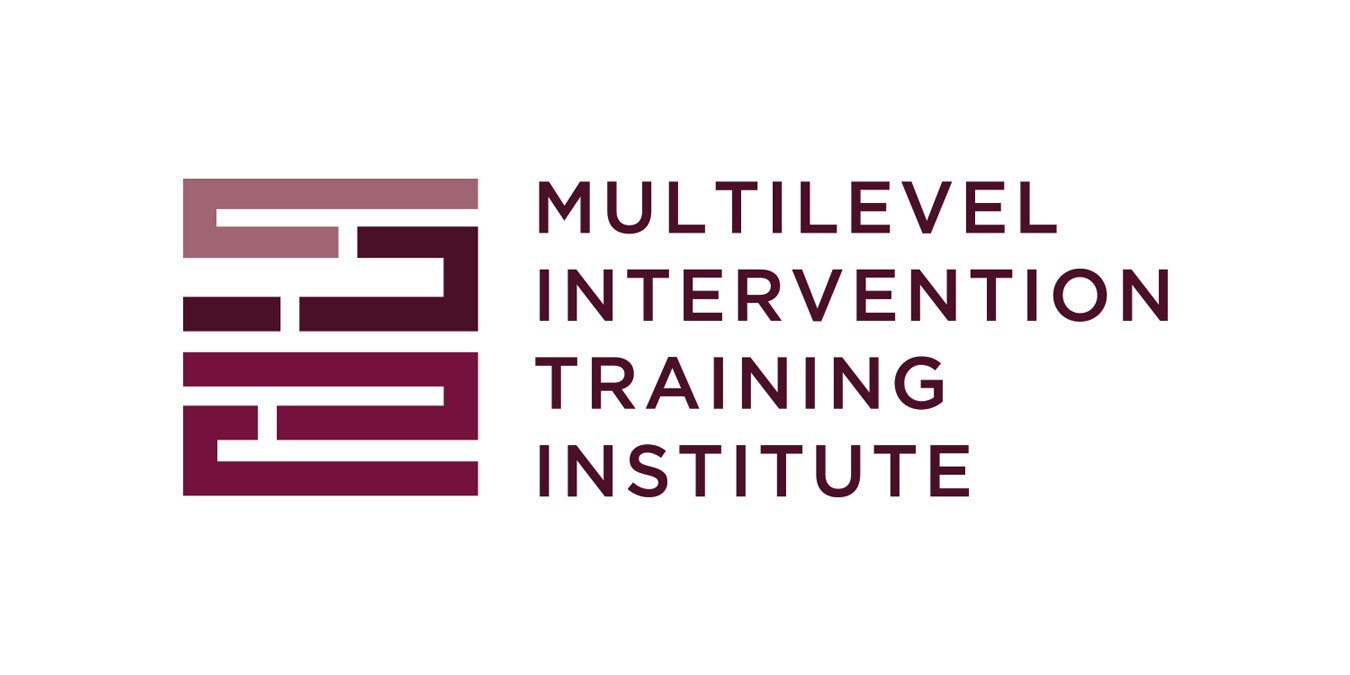 2022  Multilevel Intervention Training Institute
May 5, 2022
Measures and Measurement
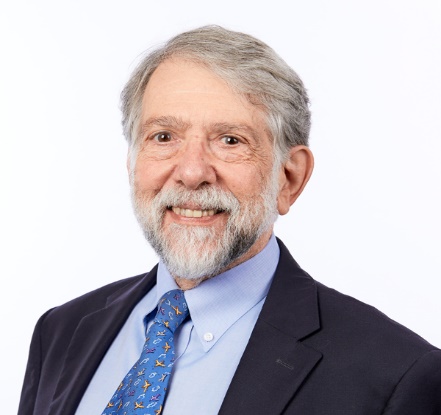 Martin Charns, Ph.D.
Boston University
Measures and MeasurementMartin P. Charns, MBA, DBAProfessor of Health Policy & ManagementBoston University School of Public HealthDirector EmeritusCenter for Healthcare Organization and Implementation ResearchDepartment of Veterans Affairs
Where I’m Coming From
Most of my work has focused on the effects of organizational factors on quality of care (quality in terms of IoM 6 aims)
Changing organizations to improve quality at both the macro-level (e.g., changing the national organization of the VHA or changing the culture of a private-sector hospital) and the meso-level (e.g., improving teamwork in a clinic or department)
Often, I’m a member of a team, bringing the perspective of organizational context to implement an EBP
What you get from me is an organizational perspective
Today’s Session
Use of a multi-level model that addresses both implementation and organizational change (Azevedo et al., 2020)
We will focus on staff engagement (SL), leadership (ML), interdepartmental integration (SL)
Examples of specific measures of aspects of the model
Think about using the model for implementation of innovative practice and changing organization to be more capable of implementing innovative practices
Measurement in evaluation of Whole Health Implementation in VA
VA Lean Multilevel Intervention
Alignment Across the Organization
Integration across Internal Boundaries
Informed Decision Making
Leadership Commitment to Quality
Use of Experts (Sensei)
Impetus to Transform
Improvement Initiatives
Organization
Staff Engagement
Service/VS
Veteran Engagement
Capability Development
Individual
Multi
Staffing
Organization Culture
Communication
Staff Engagement
Central to implementation success – you want staff to own the new practice and that requires their engagement
Multiple factors affect engagement
Individual factors (not depicted)
Leadership at multiple levels (ML)
Impetus to transform (SL – organization)
Veteran Engagement (SL – individual)
Organization Culture (SL – organization, ML when consider sub-cultures)
Staffing (SL – organization)
Communication (ML)
Participation in QI project or planning of implementation (SL – service/clinic)
Informed decision making (SL – organization)
Integration across internal boundaries (SL – organization)
Measures of Staff Engagement
Survey
Analysis at individual level 
Also allows examination of associations between engagement and other individual-level factors
Hierarchical analysis to include individual responses nested within organization or part of organization 
Interviews
Document analysis 
Meeting attendance for project implementation (may not be available)
Leadership
Leadership recognized as important factor in organizational change and implementation models
Increasing recognition of importance of leadership at all levels (middle managers)
MM are not passive actors in implementation (Birkin, 2012; Engle, 2017)
What do leaders actually do to support implementation?
In model leadership affects almost every other construct; affects engagement both directly and indirectly
VA Lean Multilevel Intervention – “Simplified”
Alignment Across the Organization
Integration across Internal Boundaries
Informed Decision Making
Leadership Commitment to Quality
Use of Experts (Sensei)
Impetus to Transform
Improvement Initiatives
Organization
Staff Engagement
Service/VS
Capability Development
Individual
Multi
Organization Culture
Communication
Measures of Leadership
Many, many theories and survey measures of leadership
We have found strong relationships between Transformational Leadership (Avolio et al., 1999) and Implementation of EBP
Aarons et al., 2015
Be careful about referent in using surveys
“Leaders (or managers) in my organization” covers a wide range and does not tell what level leaders
“My supervisor” or “Senior leaders” tells who is being referred to
Interviews can provide rich descriptions of what leaders do
Integration Across Internal Boundaries
What is the interdependence between departments (or units) that has to be addressed for implementation of a new practice?
Will vary by what is being implemented
In some instances, it may be none, but where there is interdependence, it needs to be addressed or implementation is at risk of failure

In organizations in general, integration across internal boundaries is a major challenge and highly related to organization performance

Why is integration so difficult?
A priority for one department not necessarily a priority for another
Departments have different goals and timeframes
Departments have different performance measures that may conflict with other departments and are amplified by the organization’s performance management system
Resource constraints further affect each department’s responsiveness to others
Integration in Health Care Organizations
Professional departments in health care organizations are highly differentiated, IMHO more so than departments in other sectors
Differences among professions in perspective, conceptual frameworks, even in language
Professional turf reinforced by professional organizations
This makes integration even more challenging
See Ferlie et al., 2005
Does the “other” department have any ownership of the change being implemented?
Measures of Integration/Coordination
Integration is a more macro construct than coordination
Can assess “quality of relationships” among departments with a survey but still have to identify what departments are relevant

Interviews can focus on the specific inter-departmental relationships of relevance (might also surface in a stakeholder analysis)

Many general measures of coordination
AHRQ Atlas (McDonald et al., 2014)
JGIM Special issue on coordination May,2019
Generally, these are staff surveys
Singer et al., 2013 PPIC is patient survey
Cautions
Aggregating individual-level survey responses to measure higher-level construct
Agreement among respondents (ICC)
Referent – what is the construct being measured and what is being asked?
Does it makes sense that the construct applies to a whole organization (e.g., culture) or are there actually meaningful differences among parts of the organization (e.g., sub-cultures)?
Implementation of Whole Health in VA
Patient-centered care
Use of complementary and integrative health
Change approach from “What is the matter with you” to “What matters to you” 
Based on Veteran – clinician partnership
Led by VA Office of Patient-Centered Care and Cultural Transformation
Evaluation led by CHOIR (Bokhour et al., 2020)
WH Multi-level Intervention
National program: Convince other leaders of importance, priority
Medical center: Infrastructure (including training program, budget, program leadership, coaches, well-being classes, CIH services, clinic stop codes in EHR) and executive leadership support at each participating medical center
Service in medical center (e.g., primary care): (Service chief support, expert support on use of tools, information on use & ordering, expectations for use)
Individual provider (Target of intervention) – attend training, encourage use of personal health plan and referrals to CIH
Most importantly embrace WH as approach to care, including partnership with Veteran
Veterans (Target of intervention) – engage in personal health planning, use of CIH, well-being practices
WH Multi-level Measures
Medical center: 
Stage of implementation (1-4) based on amount of infrastructure/training accomplished (interviews)
Executive leadership support (interviews)
Extent of staff engagement (survey)
Proportion of providers using WH (administrative data)
Barriers and facilitators (interviews)

Service/clinic:
What services are engaged? (interviews)
Service chief support (interviews)
Extent of staff engagement (survey) 
Proportion of providers using WH (administrative data; survey)
Barriers and facilitators (interviews)
WH Multi-level Measures
Provider
Extent of engagement (Survey)
Level of use of WH (Admin data aggregated from Veterans nested by provider; survey)
Satisfaction (Survey)
Burnout (Survey)

Veteran
Extent of use of WH (Admin data)
(Change in) use of opioids (pharmacy data)
Stress (Survey)
Satisfaction (Survey)
WH Item on All-employee Survey
The Whole Health System of Care is a new initiative rolling out across VA. During the past twelve months, in what ways have you been involved with your facility’s Whole Health (WH) approach to care? (Check all that apply)
I am not familiar with Whole Health approach to care
I have participated in training about Whole Health.
I have discussed how to incorporate Whole Health approaches with my co-workers
I have incorporated a Whole Health approach into my work with patients
I have worked with patients to develop a Personal Health Plan
I have referred patients to a Whole Health service or approach (e.g., Whole Health coaching, Whole Health well-being classes, Complimentary Integrative Health or alternative medicine services)
I have participated in planning for implementation of Whole Health approaches
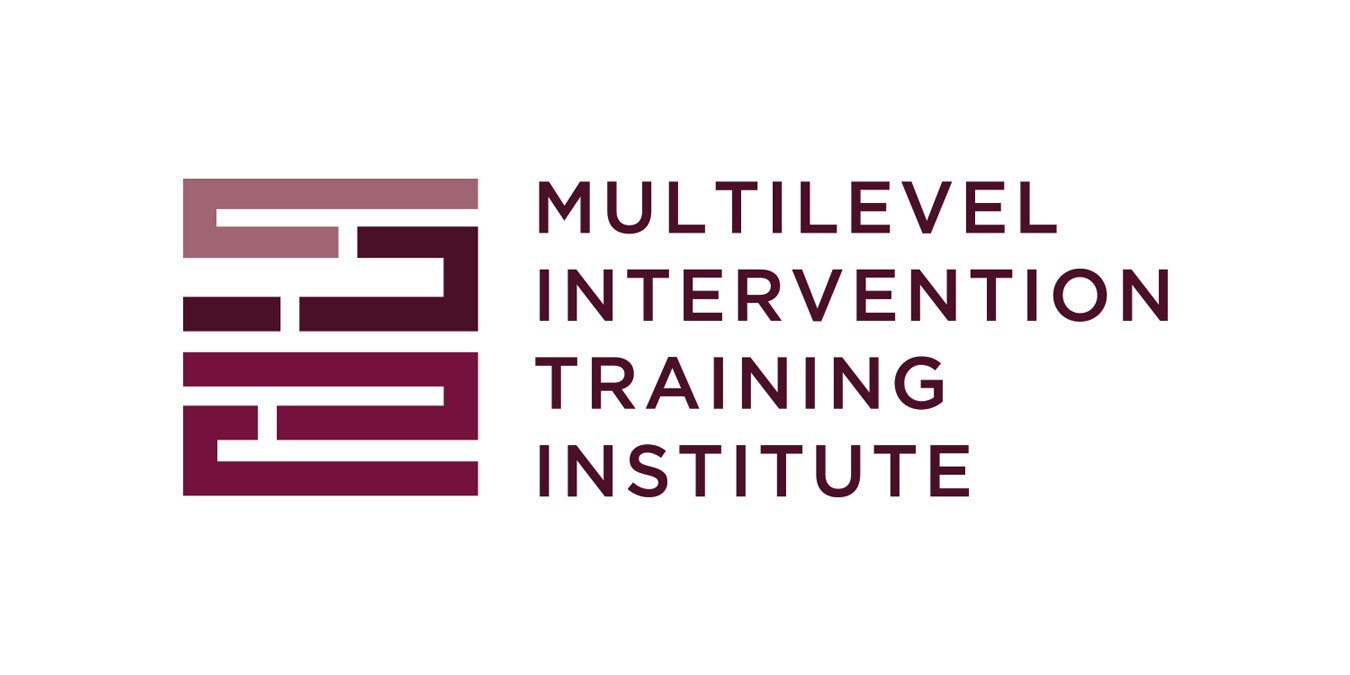